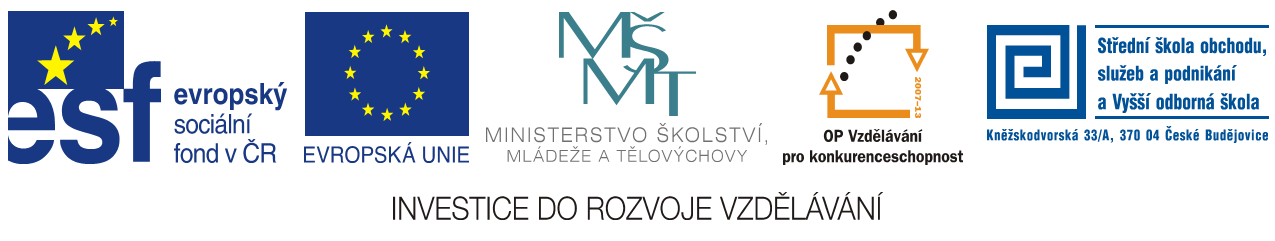 Jméno autora: Mgr. Vlasta Kollariková Datum vytvoření: 28.02. 2013Číslo DUMu: VY_32_INOVACE_09_OSVZ_ZSVa
Ročník: I.
Vzdělávací oblast: Společenskovědní vzdělávání
 Vzdělávací obor: Základy společenských věd
 Tematický okruh: Praktická filozofie a filozofická antropologie
Téma: Vývoj filozofického myšlení - Středověká filozofie, Scholastika
Anotace:Seznámit žáky se středověkým filozofickým myšlením v Evropě
Metodický list:
Výklad spojený s diskuzí, prezentaci lze využít také k poznámkám do sešitů
přehled DUM na stránkách  Moodle 		www.ssvos.cz
Scholastika
Dělení na tři období, spor o univerzálie, vrcholná scholastika a Tomáš Akvinský, zhodnocení středověké filozofie
Scholastika z lat. Schola = škola, 9.-15. století, vyučování filozofie na církevních školách
1. lze rozlišit tři období scholastiky: raná, vrcholná, pozdní
2. spor o univerzálie (obecné pojmy) - tři skupiny filozofů: krajní realisté, realisté, nominalisté
3. vrcholná scholastika - 13. století, zakládání církevních řádů; františkánský a dominikánský
4. Hlavní představitel - Tomáš Akvinský  a jeho učení se nazývá tomismus
Tomáš Akvinský
- pocházel ze Sicílie
- velmi pracovitý, mluvil málo
- skloubil rozum a víru
- v souladu viděl 2 pravdy: zjevenou a lidskou
- objevil 5 důkazů boží existence: Bůh-stvořitel, Bůh-hybatel, Bůh-dokonalá forma, Bůh-základ existence přírody, věcí i společnosti; Bůh jako vesmírný princip, který řídí běh světa
- tomismus = učení Tomáše Akvinského, cílem je racionalisticky odůvodnit smysl náboženské víry
Zhodnocení středověké Filozofie
1. Východiskem středověké F je sepětí filozofie
 s náboženstvím, a to s křesťanstvím.
 2. Středověká F využila duchovního odkazu antické filozofie (Platon, Aristoteles, stoicismus).
3. Patristika zajistila systematizaci křesťanského učení a scholastika systematizaci veškerého vědění.
4. Filozofie ve středověku sloužila teologii, tzn. obhajovala nutnost víry a křesťanství.
5. Z tomismu vychází současná filozofie katolické církve, tzv. novotomismus.
Literatura
ČADOVÁ a kol. Maturitní otázky. Praha:  Fragment, 2008, ISBN 978-80-253-0600-0. 

 DVOŘÁK, Jan a kol. Odmaturuj ze společenských věd. Brno: Didaktis, 2008, ISBN 978-80-7358-122-0